Annual EELF Conference 2016Procedural Environmental Rights: Principle Xin Theory and Practice16 September 2016Environmental Monitoring Data as Electronic Evidence in Court
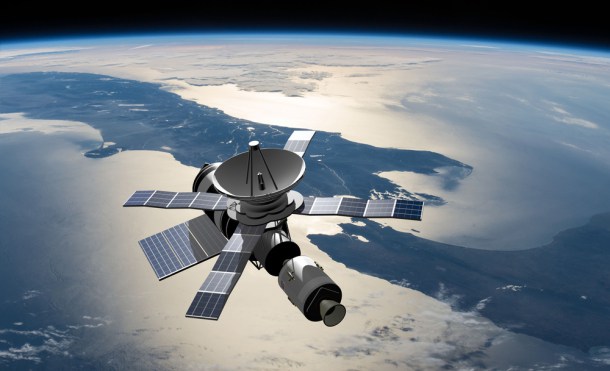 Oleksandra Chornous
Candidate of Legal Sciences, Kyiv, Ukraine
Table of contents
Introduction

Environmental monitoring data as e-evidence in court
Drawbacks and advantages of using environmental monitoring data as e-evidence 
The obstacles for use of environmental monitoring data in court

Conclusion
Introduction
One of the important sources of environmental information is environmental monitoring (EM) data, which are obtained in the course of remote sensing (RS). 
Application of RS has a long history: the Second World War - for military purposes as a verification tool in arms control agreements. It introduced "national technical means of verification" (NTM) to monitor and evaluate compliance with treaty obligations. 
NTM included electronic monitoring systems, seismometers, and radar networks, but relied most heavily on satellite observation which produced aerial photographs
Complexity of relationships on handling EM data: International Law (security), Constitutional Law (sovereignty), Administrative Law (interaction between stakeholders and rules of handling the data), Space Law (satellite activity), Aviation Law (conducting EM with help of aircraft), Environmental Law (access to environmental information), Informational Technology Law (digital data management), Intellectual Property Law (copyright protection of images). 
A unified law or regulation for remote sensing activities has not been developed neither on the international level nor domestically (except in the U.S.), though establishment of Remote Sensing Law, as science, is discussed in the legal literature.
[Speaker Notes: See  Kuriyama, “Environmental Monitoring Cooperation Paves the Way for Common Rules on Remote Sensing Activities Among the Pacific Rim,” 578]
1. EM data in legal context
EM data is digital information (records on physical, chemical, and biological analyses and measurements) about the state of natural resources and environment in whole, which allows making EIA for decision-making. EM data are stored in the database of international organizations/state agency, the Geographic Information System (GIS) and private companies. The main task of EM database is to ensure quality of data and to provide timely access for its stakeholders. 
 The access to EM data is a source of conflict for stakeholders. Value of the data depends on the functions performed by them for environment, people, and economy. Taking into account technical characteristics of EM data, their use as electronic evidence in environmental courts would ease litigation. Therefore, access to EM data should be ensured to every person and to be balanced with other kinds of interests.
[Speaker Notes: E.g., see: Department of Ecology, State of Washington. “About EIM”]
1. EM data in legal context
Any data consists of content (what the data actually are) and context (where they are). Data content is concerned with the meaning of the data itself and deals with interpretation of stored data, based on the contents of files. According to V. Basdeo, data is information converted into a form that is convenient to process (a digital form). 
Computer data is: '... any representation of facts, information or concepts in a form suitable for processing in a computer system, including a program suitable to cause a computer system to perform a function.' (Art. 1(b) of the Cybercrime Convention). 
Thus, data is a wider concept than information. While information consists of the raw variables, data consists of the processed information, which is ready to be used.
1. EM data in legal context
Admission/exclusion of EM data as e-evidence is identified based on requirements to authentication, hearsay, and the best evidence rule. 
There are distinguished three forms of authentication of printouts from website that can be used by users of the national EM system/NASA’s database. 
For example, according to the first type of authentication (direct authentication) having an original and not-altered photo on the official NASA’s web-site implicitly attests that it is genuine. 
The second type of authentication (scientific authentication) might involve comparing the quality and craftsmanship of a photo/video to genuine articles.
3) The third type of authentication (documentary authentication) considers the presence of NASA’s copyright or any other identifying feature (e.g., holograms) on the imaginary.
1. EM data in legal context
Authenticated EM data which were mechanically taken from the Internet do not create hearsay problems. Overall, hearsay exceptions apply to EM’s records as both regularly conducted activity and public records/reports. Pages from website which are not public records (particularly, annual environmental reports of private companies) could not be admissible under public records exception to hearsay rule. Thus, the source of EM data plays a significant role in the establishment of hearsay exceptions.
According to the best evidence rule, EM data could be considered not as a copy of digital document but as an original copy because it exists in digital format from the beginning. Every printout of EM database represents a complete document that is also in line with the best evidence rule. 
Taking into account the characteristics of EM data management, EM data could be identified as a duplicate which is considered as original of EI from RS.
1. EM data in legal context
Legal regime of EI depends on the source of information – agencies, citizens (organizations or private companies). The latter influences the content of information and accessibility to it.
There is lack of unified standards and procedures. Environmental data, such as e-evidence, is regulated on the common basis, taking into account peculiarities of EI and environmental litigation + the rules vary depending upon whether the venue is a criminal / civil / administrative court.
Most countries have their own rules on the preservation and disclosure of e-evidence. E.g., the Canada Evidence Act (1893).
2. Drawbacks and advantages of using EM data as e-evidence
The drawbacks reflect the same issues that are intrinsic for environmental litigation on the whole. 
Corruption as an obstacle to a judiciary that is both impartial and independent from executive influence. 
Lack of knowledge about application both of Environmental Law and Information Technology Law in order to find solution for particular environmental issue. 
Impossibility to apply corporate liability though most of the defendants are industrial companies. 
Expensiveness and time consuming of discovery and lawsuit. As a solution, a mass torts could be used taking into account the aggregate total of damages for the class.
Inequality of litigants in access to the best technical assistance.
2. Drawbacks and advantages of using EM  data as e-evidence
Abovementioned drawbacks do not stimulate conservationists to use the litigation procedures at full capacity. At the same time, the disadvantages speak in favour of application of EM data in court what would ease litigation.
Advantages of e-evidence environmental litigation are based on the positive social and economic effect from the application of e-evidence. 
1) Balance of interests of litigators notwithstanding social position of parties in the society, their power and money. 
2) Ease in providing evidentiary basis. Concealment/erasure of e-evidence as well witness’s answers will not influence progress of the procedure because environmental information could be accessed from different sources. 
3) Durability of e-evidence as compared to other kinds of evidence. 
4) Reduction of paper-overloading and positive impact on the environment.
3. The obstacles for use of EM data in court
The obstacles for use of EM as fact-finding and assessment tool in environmental courts are caused by restrictions of access to EM data. There is no evidentiary basis without access to EM data. So, there is no legal ground for suit. These restrictions can be classified into the following categories:
1)	Security restrictions (threat to territorial sovereignty, national security and control over natural resources).
2)	Intellectual Property restrictions (Intellectual Property Rights (particularly, copyright to the satellite imagery), in light of exceptions under Article 4(4) of the Aarhus Convention). 
3)	Economic restrictions (an unfair use of EM data for getting an economic advantage).
4)	Moral restrictions (a moral right but not a duty to share EM data with state whose territory was scanned in the case of a danger of natural disaster).
3. The obstacles for use of EM data in court
Restrictions of access to the information and the difference in the data policy resulted in the identification of two approaches to EM data dissemination: 
1) "User registration"/"no re-distribution" policies - maintaining control over data use and access by establishing more restrictions (the Chinese approach).
2) Full and open data sharing - granting the public free use of and access to the data with less restriction (the U.S. approach). A free redistribution policy provides efficient data control and promotion of data use.  

The data handling policy varies according to the properties of data, and the purpose of their use. In separate cases countries should agree on a common data policy (i.e., cooperation on joint satellite development).
3. The obstacles for use of EM data in court
As a solution to restrictions on the access to EM data, the access to equivalent information through a less expensive source is discussed. 
E.g., eco-drone can provide EM data but its legal regime collides with concerns about privacy and data protection. Moreover, eco-drone cannot substitute remote sensing in whole due to its specification (e.g., it is not able to provide data about climate change). Its authentication as e-evidence will be complicated if compared to the data from international/governmental organization (e.g., the Ministry of Ecology or NASA). 
Thus, RS remains the most effective solution for the purpose of obtaining EM data for now.
Conclusion
Access to EM data cannot be restricted taking into account the meaning of the environment for the humankind. We live in time when innovations not only cause environmental problems (e.g., pollution) but also could bring benefit to the society. 
As analysis of EM data management, and drawbacks and advantages of use of e-evidence in environmental litigation show, EM data could be successfully used as e-evidence in the court among other matters. Consequently, the tasks of the EM could be complemented by providing the evidentiary basis in environmental disputes. This would give extra possibilities for protection of the environment in the legal manner. As a result, future generations will have a chance to enjoy healthier environment, too.
Thank you!